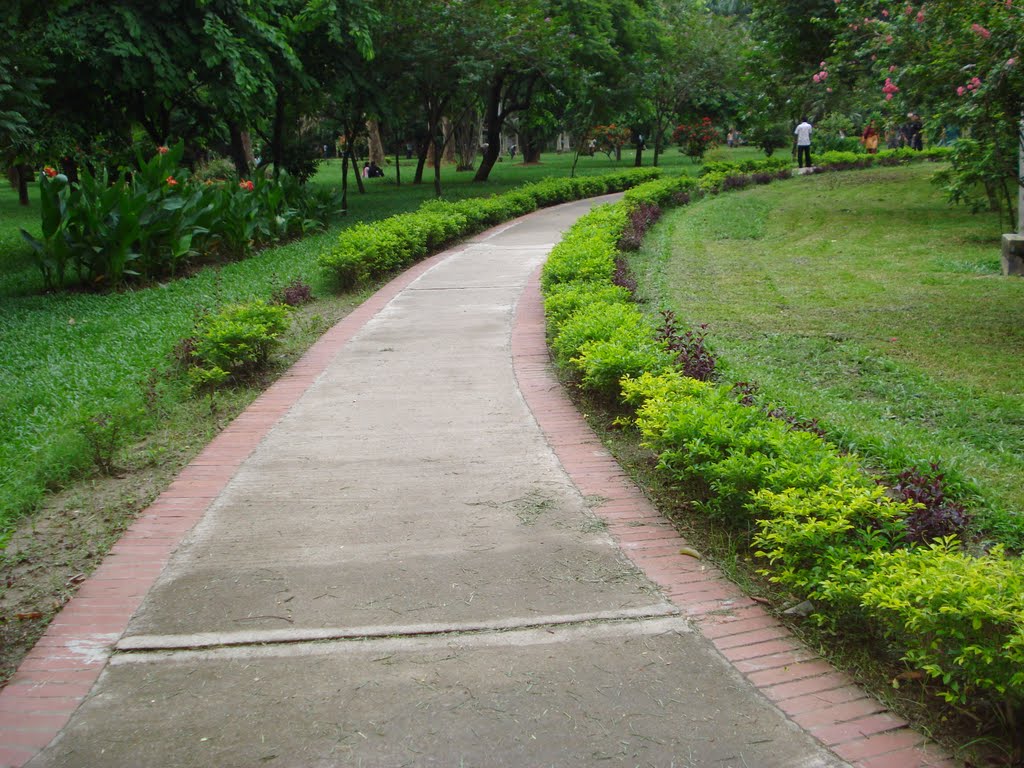 WELCOME 
         TO  
 THE LESSON
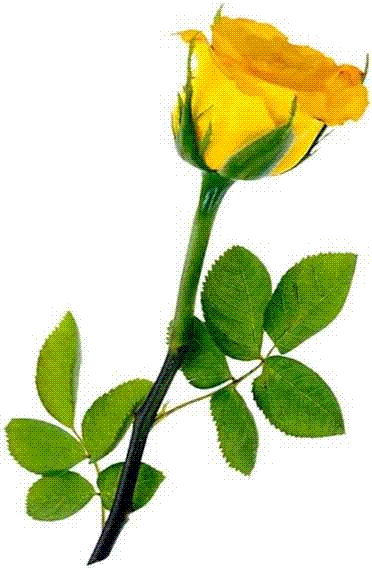 Introduction
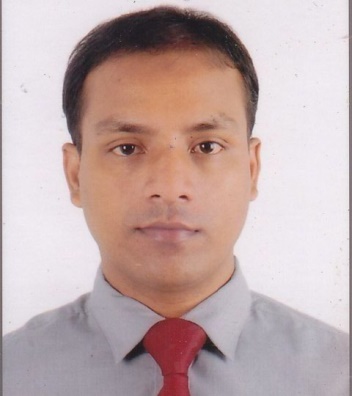 Md. Ahsan Habib
Asstistant Teacher
SPPM High School
Chhatak, Sunamganj
Email:ahsanpress@gmail.com
English for Today
Class- VIII
Unit-3
What  can you  see in the pictures?
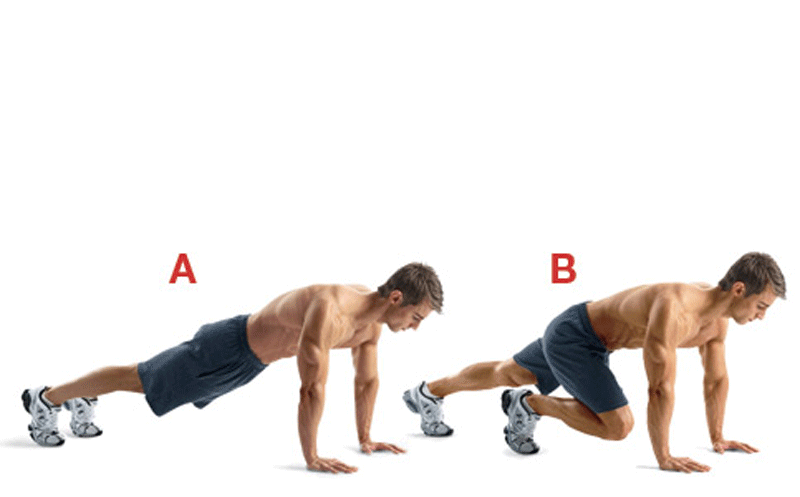 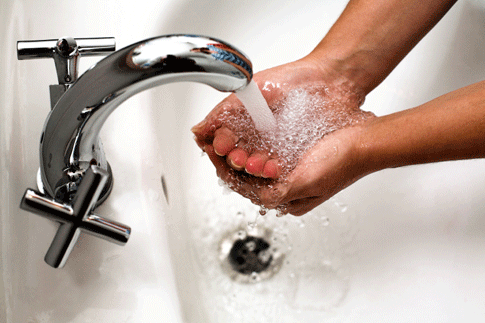 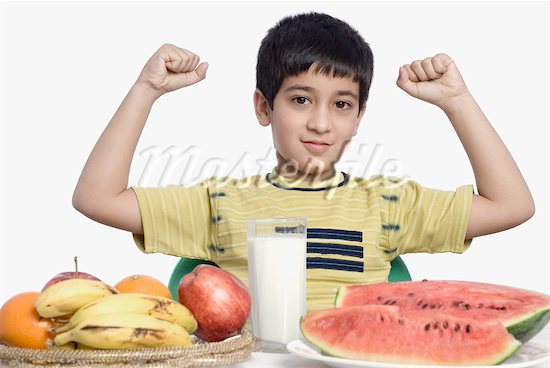 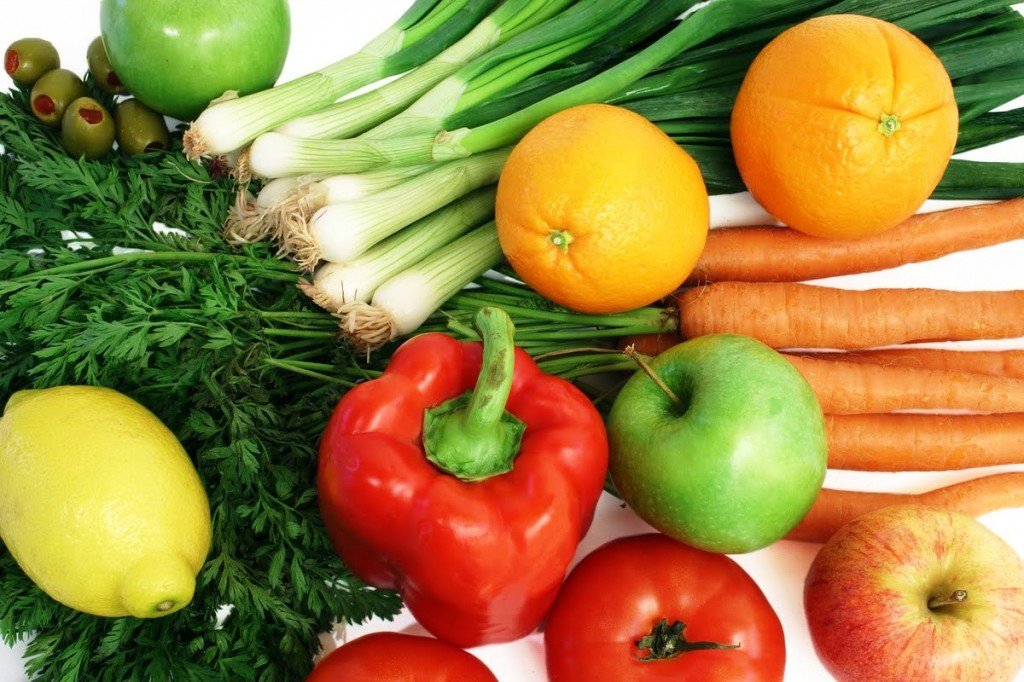 Why do we do these ?
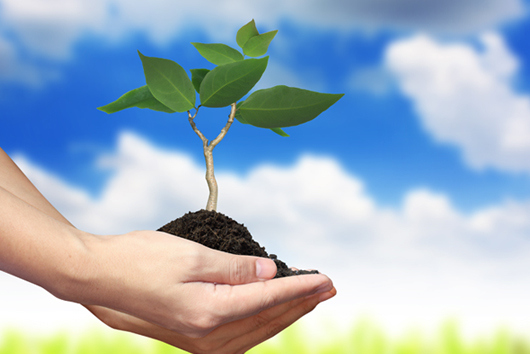 Health 
           Lesson-1
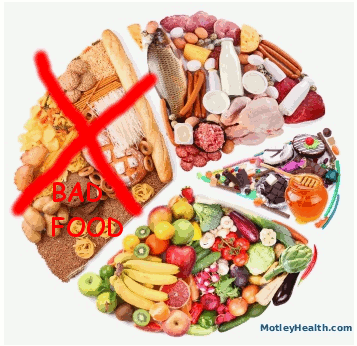 Learning outcomes:
By the end of the lesson students will be able to –

practice speaking skill through picture 
    discussion.

practice reading  skill through
              - multiple choice question.
              -answering questions.

 tell the importance of Physical exercise.

write a paragraph about how can we 
    maintain good health.
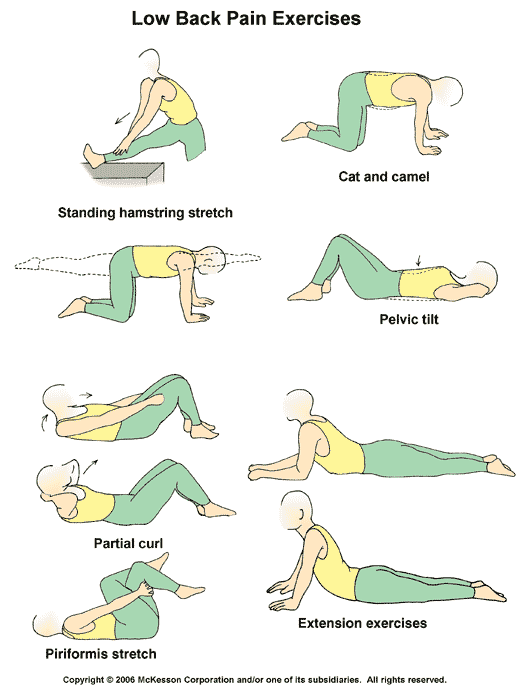 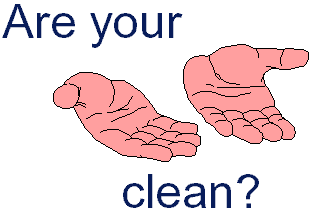 Look at and talk about the pictures.
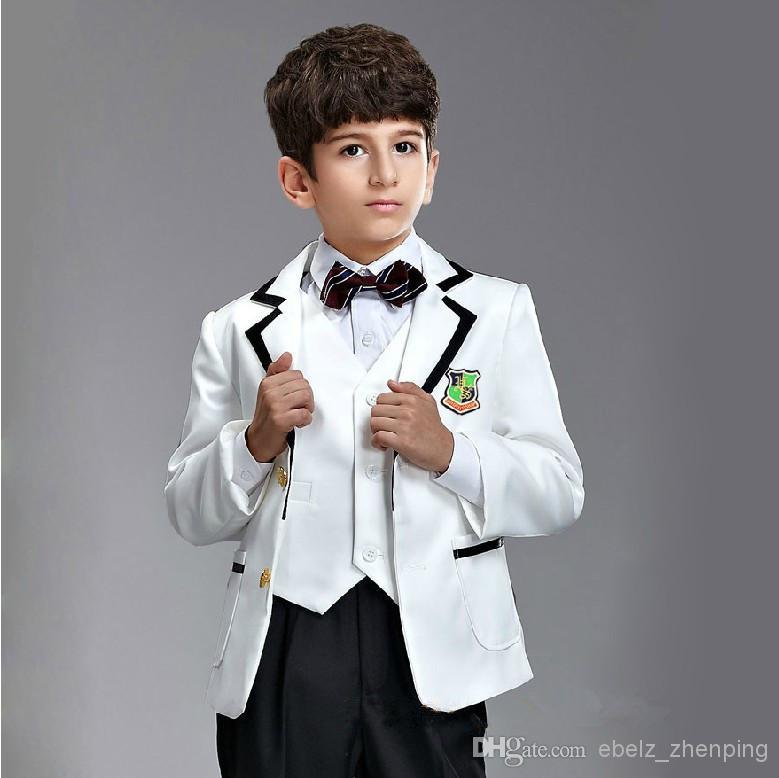 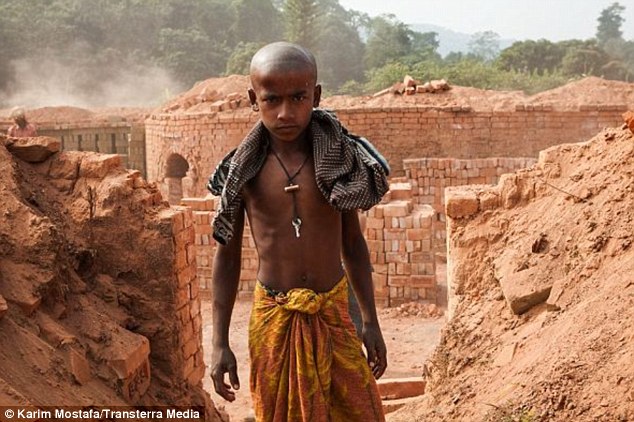 2
1
3
4
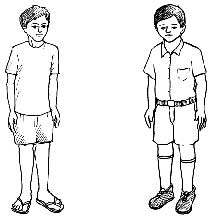 Ask and answer the following question.
Which boy looks healthy?
Which boy is unhealthy?
Can you guess why they are so?
Vocabulary
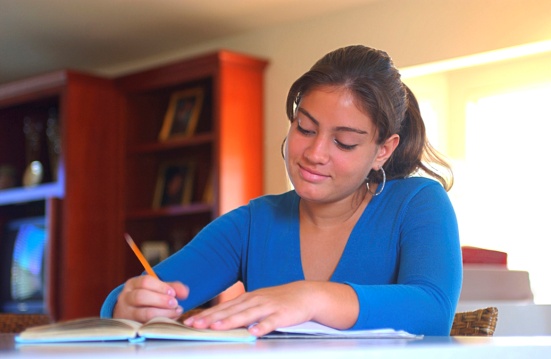 (Guess the meaning of the following words .
essential
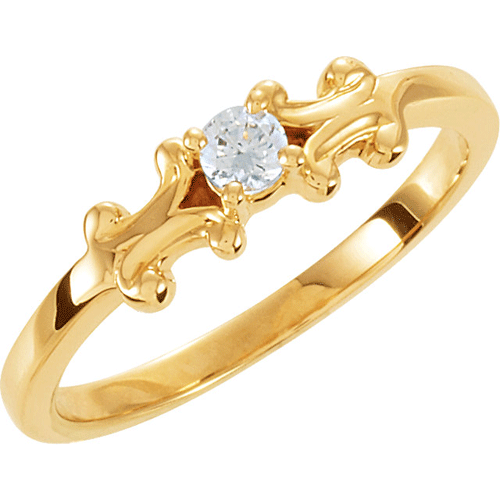 concentrate
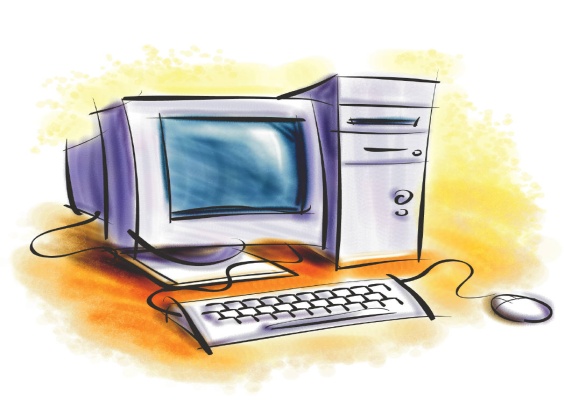 equally
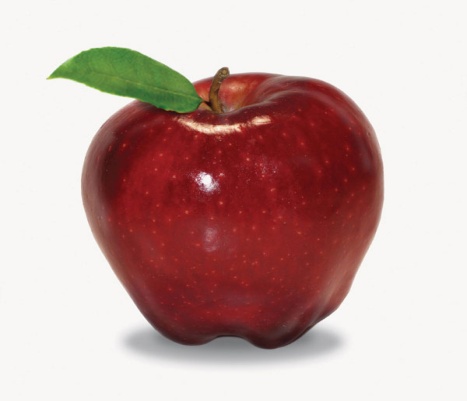 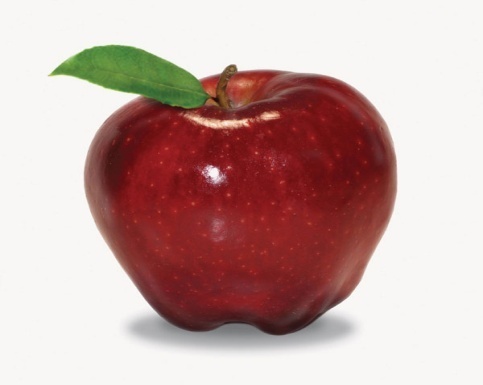 valuable
Vocabulary
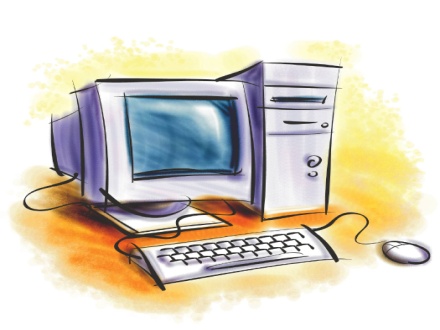 essential
(adjective)
Example: Computer is now an essential tool in any office.
Meaning: : important/ 
   completely necessary
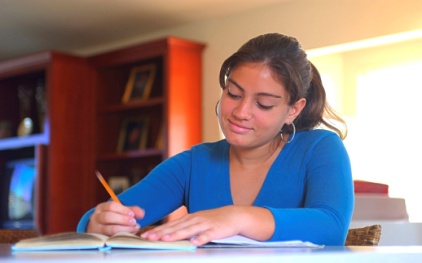 concentrate
(verb)
Meaning:  to give all attention 
                 to something.
Example: The girl concentrates on her studies.
Vocabulary
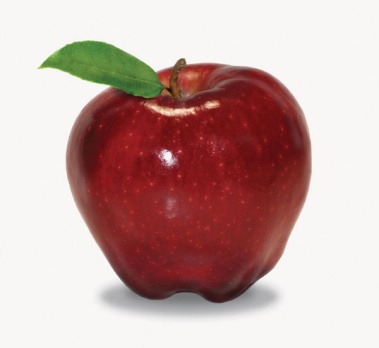 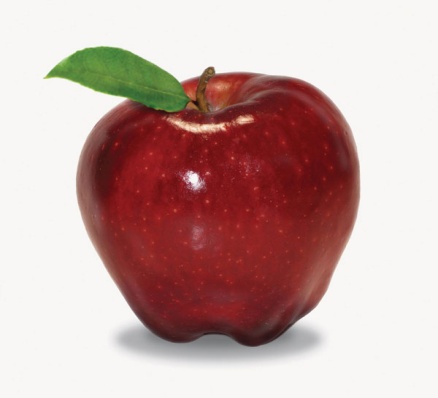 1/2
1/2
adverb
equally
Meaning: in equal(=) parts, amount etc./to the same degree
Example: the apple is  equally divided.
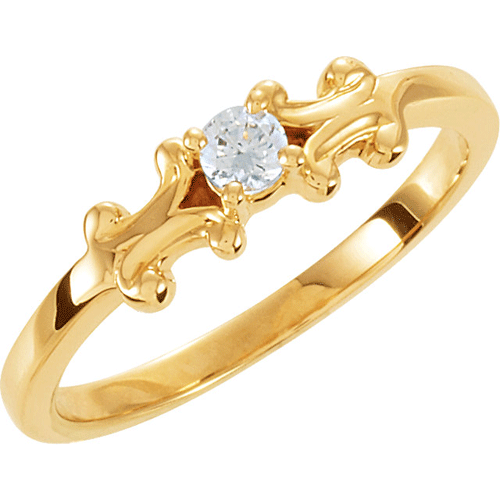 valuable
adjective
Example: This jewellery is very 
                 valuable .
Meaning: very useful
Read the text in B then choose the best answer
1. Health means the condition of 
       a) our body                      b) our mind.
       c) our body and mind      d) our environment.
2. A healthy person is one who
     a) is physically and mentally sound.  b) eats good food.
     c) has a lot of wealth.                         d) is overweight.
3. We need to eat 
   a) rich food.         b) balanced food.
   c) little food.        d) lot of food.
4. The phrase ‘to keep late hours’ means
     a) to go to bad late.       b) to wake up late in the morning
     c) to do things always.    d) to be late for the class.
1.c) Our body and mind
Answer key
3.b) balanced food.
2.a) is physically and mentally sound.
4.a) to go to bad late.
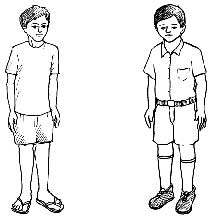 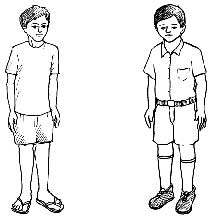 Pair work
Why is good health essential for us ?
To lead a healthy life, to do the activity attentively...
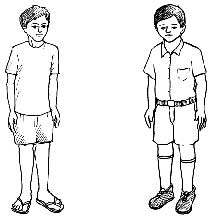 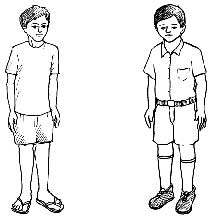 Why is  physical exercise necessary  ?
To keep fit for work, to be strong and cheerful…
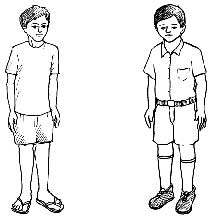 Pair work
Dear friends, write two more points of eatch of the following topics
Let’s watch a video
Make a list What you have seen in the video.
Group discussion
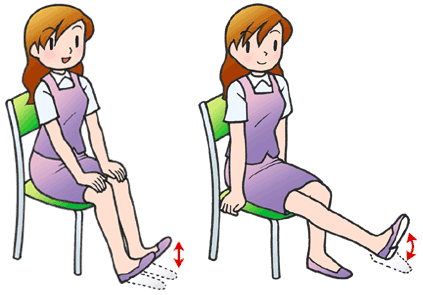 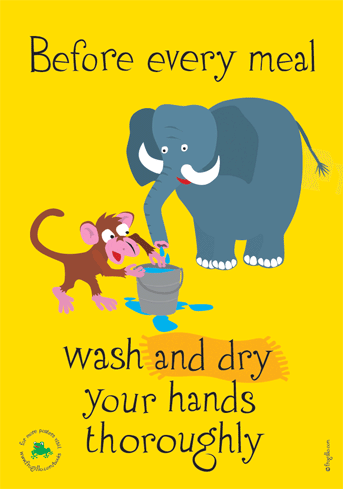 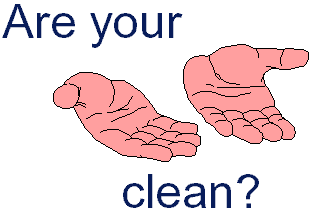 “Early to bed and early to rise
Makes a man healthy , wealthy and wise.”
Group work
Write a short paragraph about how can we maintain good health?
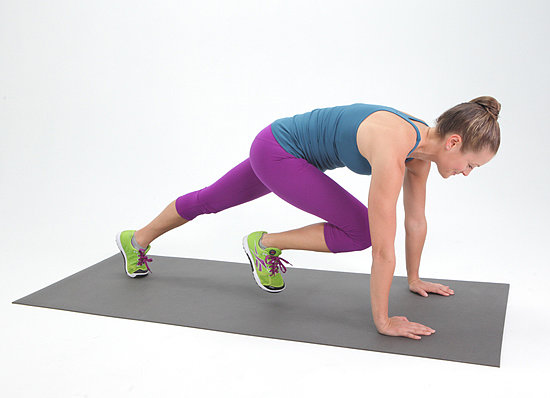 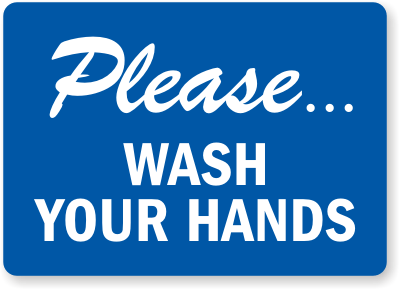 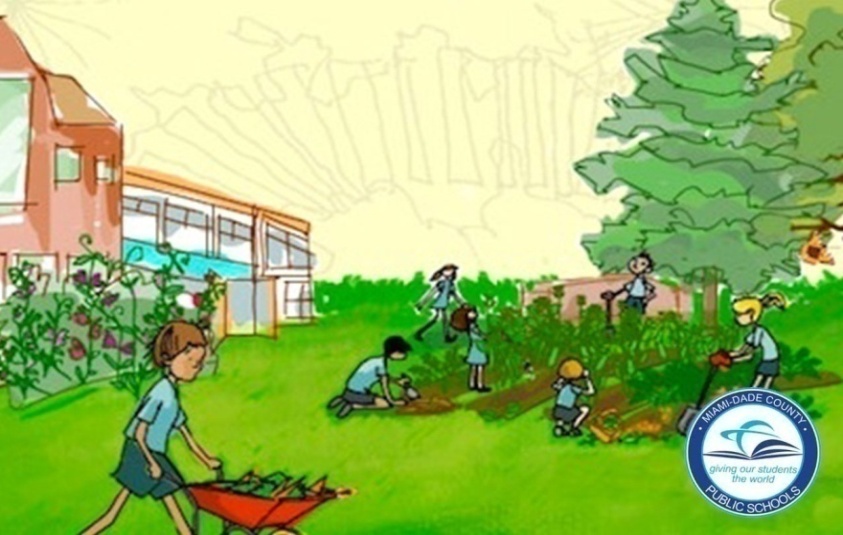 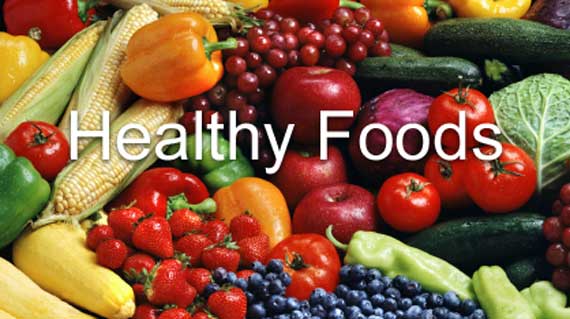 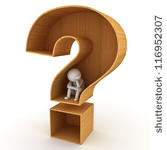 Evaluation
Who can lead a healthy life?
What is good health?
How can we keep our body fit?
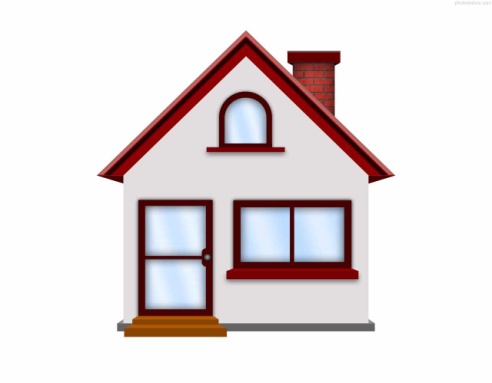 Home work
What  will be your role to maintain a  
    healthy environment in your family?
Thank you
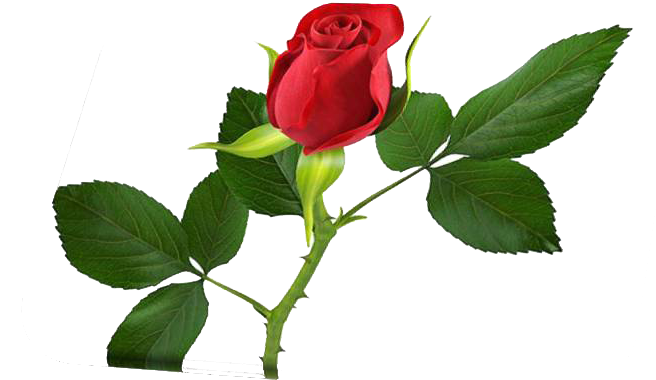